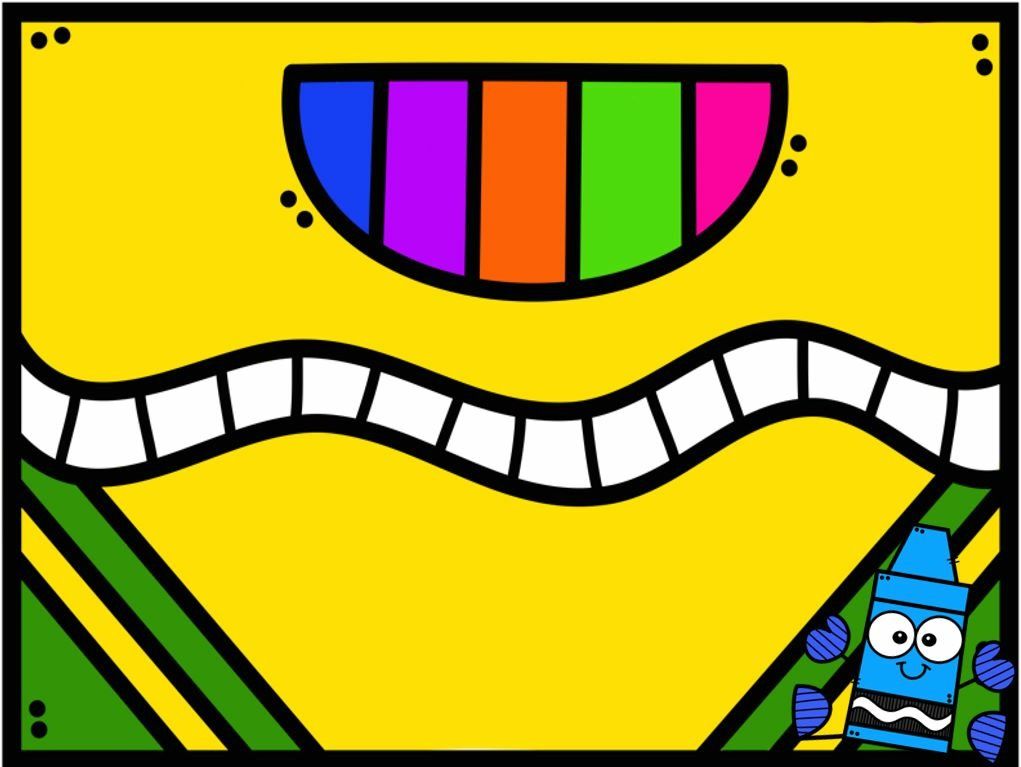 DIARIO DE ALUMNA PRACTICANTE
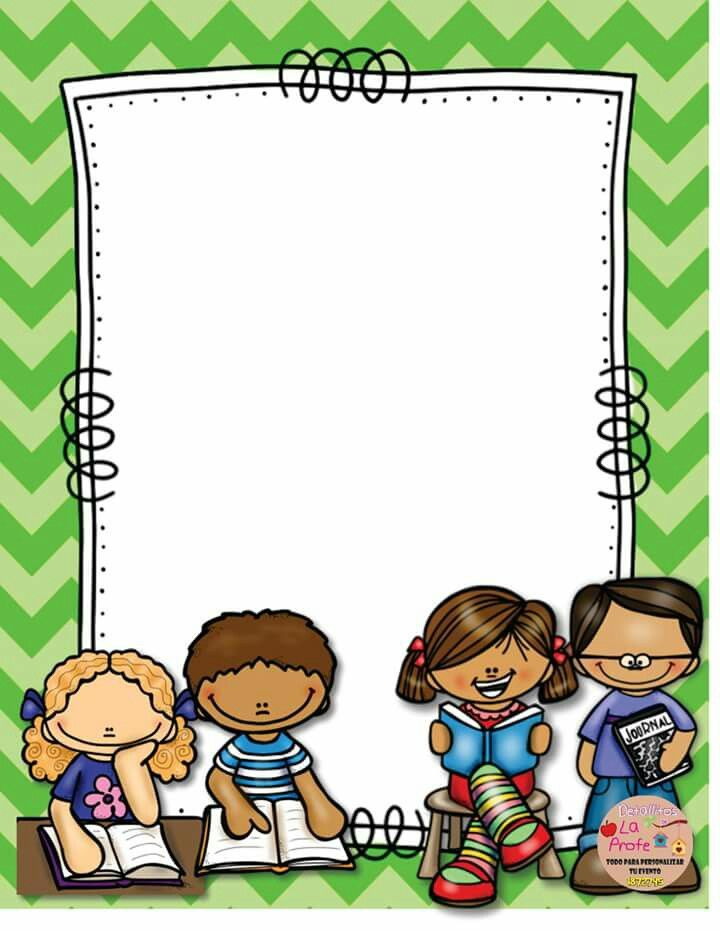 16 DE MARZO DEL 2021
Vocales

Se envió un video con un juego del dado de las vocales donde se lanza el dado y según la vocal se dice una palabra relacionada con la primavera con esa letra, para posteriormente escribirla en el pizarrón.